Модель життєдіяльності людини. Головні поняття в БЖД
головні поняття БЖД. «
Безпека життєдіяльності − галузь наукових знань, що вивчає небезпеки і способи захисту від них людини в будь-яких умовах його перебування.
Безпека − стан діяльності, при якому з визначеною імовірністю виключений прояв небезпек.
Діяльність − специфічна людська форма активного відношення до навколишнього світу, зміст якої складає його доцільну зміну і перетворення. Усяка діяльність містить у собі мету, засіб, результат і сам процес діяльності. Форми діяльності різноманітні. Вони охоплюють практичні, інтелектуальні, духовні процеси, що протікають у побуті, суспільній, культурній, трудовій, науковій, навчальній та іншій сферах діяльності.
Небезпека − процеси, явища і предмети, які здійснюють негативний вплив на життя і здоров'я людини. Це явища, процеси, об'єкти, властивості предметів, здатні у визначених умовах завдати шкоди здоров'ю людини.
Усі види небезпек, що виникають у процесі трудової діяльності, розрізняються на такі групи: фізичні, хімічні, біологічні, соціальні.
Ризик − кількісна оцінка небезпеки. Визначається як частота або ймовірність виникнення однієї події при настанні іншої події. Звичайно, це безрозмірна величина, що лежить у межах від 0 до 1. Може визначатися й іншими зручними способами.
Система − сукупність елементів, взаємодія між якими адекватна меті.

















































Умови діяльності − сукупність факторів навколишнього середовища, що впливають на людину.
Збиток здоров'ю − це захворювання, травмування, наслідком якого може стати летальний результат, інвалідність і т.п.
Надзвичайна ситуація − подія, при якій відбувається порушення нормальних умов життя і діяльності людей і яка може призвести до загибелі людей та значних матеріальних втрат.
Безпека життя особи − це відчуття збалансованого стану на підсвідомому рівні відчуття. Збалансований стан досягається діяльністю. Вимірювання ступеню безпеки може здійснюватись параметричними або непараметричними методами, суб'єктивними або об'єктивними системами оцінювання. Експертні методи оцінки навіть за участю фахівців високого рівня кваліфікації мають певні недоліки.
План уроку
1Модель життєдіяльності людини
2 Головні поняття в БЖД
БЖД вивчає людину і її навколишнє середовище саме в системі «людина − життєве середовище», в якій людина є суб'єктом - носієм предметно-практичної діяльності і пізнання, джерелом активності, спрямованої на об'єкт − життєве середовище. Поза межами цієї системи людина є об'єктом вивчення антропології, медицини, психології, соціології та багатьох інших наук. Середовище, яке оточує людину поза межами цієї системи, вивчають астрономія, географія, геологія, біологія, екологія тощо
Система «людина - життєве середовище» є складною системою в тому розумінні, що в неї, як правило, входить велика кількість змінних, між якими існує велика кількість зв'язків. Відомо, що чим більше змінних та зв'язків між ними має система, тим важче ці зв'язки піддаються математичній обробці і виведенню універсальних законів. Складність вивчення систем «людина − життєве . середовище» зумовлюється також і тим, що ці системи є багаторівневими, містять у собі позитивні, негативні та гомеостатичні зворотні зв'язки і мають багато емерджентних властивостей
З одного боку людину оточують земний грунт, повітря, водоймища, 
рослини, звірі, птахи, риби, мікроорганізми, тобто об'єкти природного
 походження і створені ними екологічні системи. Природні об'єкти утворюють
 поля, ліси, гори, ріки, озера, моря, океани, континенти. 
Це оточення зветься природним середовищем
З іншого боку людину чи соціапьну спільноту, яка розглядається як суб'єкт системи «людина - життєве середовище», оточують інші люди, інші спільноти, що утворюють соціальне, або соціально політичне середовище по відношенню до суб'єкта системи. Третім компонентом життєвого середовища є техногенне середо­вище − житло, транспорт, знаряддя праці, промислові та енергетичні об'єкти, зброя, домашні і свійські тварини, сільськогосподарські рослини, тобто матеріальна культура, створена людством за час його існування.
Таким чином, природне середовище складає земний ґрунт, повітря, водойми­ща, рослини, тварини, сонце, місяць, планети тощо; соціальне, соціально-політичне середовище - форми середовище спільної діяльності людей, єдність способу життя людини; техногенне середовище - житло, транспорт, знаряддя праці, промислові та енергетичні об'єкти, зброя, домашні і свійські тварини, сільськогосподарські рослини тощо).
Прийнято виділяти дві форми взаємодії суспільства і природи, що склалися на сучасному етапі історичного розвитку цивілізації:
• економічна форма - споживання ресурсів природи, тобто використання її для задоволення людиною своїх матеріальних та духовних потреб;
• екологічна форма - охорона навколишнього природного середовища з метою збереження людини як біологічного і соціального організму і його природного середовища існування.
Негативна діяльність людини по відношенню до природного середовища проявляється в наступних напрямках:
забруднення навколишнього природного середовища:
Під забрудненням довкілля розуміють фізико-хімічні зміни складу природного речовини (повітря, води, ґрунту), які загрожують стану здоров'я і життя людини, а також навколишнього його природного середовища існування
Щорічно на одного жителя Землі припадає понад 20 т відходів. Основними об'єктами забруднення є повітря, водойми (включаючи Світовий океан), ґрунту. Щодня в атмосферу викидаються тисячі тонн чадного газу, оксидів азоту, сірки, солей важких металів і інших речовин. І лише 10% цих забруднювачів поглинають рослини.
• зміни клімату Землі:
Парниковий ефект виражається в підвищенні температури, зміні погоди і клімату. Вже в наш час, при сучасних антропогенних навантаженнях, кожні 10 років температура підвищується на 0,5 ° С, що підвищує рівень Світового океану через танення льодів за кожні 10 років на 1-1,2 м.
переміщення великих мас хімічних елементів з надр Землі по її поверхні (видобуток корисних копалин); ,
зміни ландшафту Землі (будівництво водосховищ, зрошувальних каналів, магістралей тощо).
Особливості техногенного впливу на природу
Друга половина XX ст. характеризувалася бурхливим розвитком хімічної промисловості. Свого часу успіхи розвитку хімізації принесли безперечну користь. В даний час стали очевидні негативні наслідки цього процесу.
По-перше, з кожним роком збільшується викид хімічних сполук у навколишнє середовище. За оцінкою Всесвітньої організації охорони здоров'я (ВООЗ), з більш ніж 6 млн відомих хімічних сполук практично використовується до 500 тис. сполук, з них близько 40 тис. мають шкідливими для людини властивостями, а 12 тис. токсичні. Кожна люмінесцентна лампа містить 150 мг ртуті. Наприклад, одна розбита лампа забруднює на рівні ГДК 500 тис. мЗповітря.
По-друге, заміна природних матеріалів на синтетичні призводить до цілого ряду непередбачених наслідків. У біохімічні цикли включається великий перелік синтетичних сполук, не властивих для цілинних природних середовищ (ксенобіотики). Наприклад, якщо у водойму потрапляє мило, основою якого є природні сполуки - жири, то вода самоочищається. Якщо ж у воду потрапляють синтетичні миючі засоби, що містять фосфати, то це призводить до розмноження синьо-зелених водоростей і водойма гине.
Головні поняття БЖД.
Безпека життєдіяльності − галузь наукових знань, що вивчає небезпеки і способи захисту від них людини в будь-яких умовах його перебування.
Безпека − стан діяльності, при якому з визначеною імовірністю виключений прояв небезпек.
Діяльність − специфічна людська форма активного відношення до навколишнього світу, зміст якої складає його доцільну зміну і перетворення. Усяка діяльність містить у собі мету, засіб, результат і сам процес діяльності. Форми діяльності різноманітні. Вони охоплюють практичні, інтелектуальні, духовні процеси, що протікають у побуті, суспільній, культурній, трудовій, науковій, навчальній та іншій сферах діяльності.
Небезпека − процеси, явища і предмети, які здійснюють негативний вплив на життя і здоров'я людини. Це явища, процеси, об'єкти, властивості предметів, здатні у визначених умовах завдати шкоди здоров'ю людини.Усі види небезпек, що виникають у процесі трудової діяльності, розрізняються на такі групи: фізичні, хімічні, біологічні, соціальні.
Ризик − кількісна оцінка небезпеки. Визначається як частота або ймовірність виникнення однієї події при настанні іншої події. Звичайно, це безрозмірна величина, що лежить у межах від 0 до 1.
Умови діяльності − сукупність факторів навколишнього середовища, що впливають на людину.
Збиток здоров'ю − це захворювання, травмування, наслідком якого може стати летальний результат, інвалідність і т.п.
Надзвичайна ситуація − подія, при якій відбувається порушення нормальних умов життя і діяльності людей і яка може призвести до загибелі людей та значних матеріальних втрат.
Безпека життя особи − це відчуття збалансованого стану на підсвідомому рівні відчуття. Збалансований стан досягається діяльністю. Вимірювання ступеню безпеки може здійснюватись параметричними або непараметричними методами, суб'єктивними або об'єктивними системами оцінювання. Експертні методи оцінки навіть за участю фахівців високого рівня кваліфікації мають певні недоліки.
У міжнародній практиці отримала визнання піраміда базисних потреб людини, яку розробив викладач школи наук поведінки людини Великої Британії 0. Маслоу (Олександр Маслов, емігрант з м. Києва), рис. 1.1. Фізіологічні потреби знаходяться в основі піраміди, потреба в безпеці займає другий рівень, 3 рівень -соціальні потреби, 4 - потреба в повазі і 5 - духовні потреби. Рівні 1 та 2 є первинними, 3-5 є
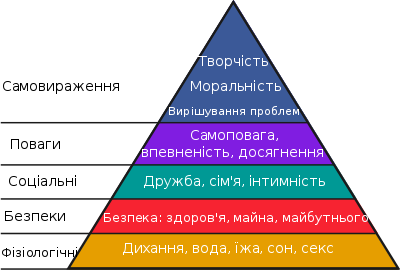 Мета Концепції безпеки життя і діяльності людини полягає в докорінному підвищенні рівня фахової підготовки кадрів і просвіти населення в усіх сферах, пов'язаних з забезпеченням здорового і безпечного існування людей, впровадженні індексу людського розвитку в освітянську практику України як інтег­рального параметричного показника безпеки особи, національної безпеки і економічного процвітання країни та визначенні шляхів гуманізації і демократизації суспільних взаємин. В галузі науки та інженерних технологій Концепція передбачає надання питанням безпеки пріоритетного значення.
Основна ідея Концепції безпеки життя і діяльності людини полягає в тому, щоб поєднати наукову і досвідну стратегії пізнання, проектування і реалізації збалансованої взаємодії особи (суспільства) із навколишнім світом, а також підвищити гуманістичний зміст людського розвитку, поліпшити якість і самоефективність життя кожного громадянина.